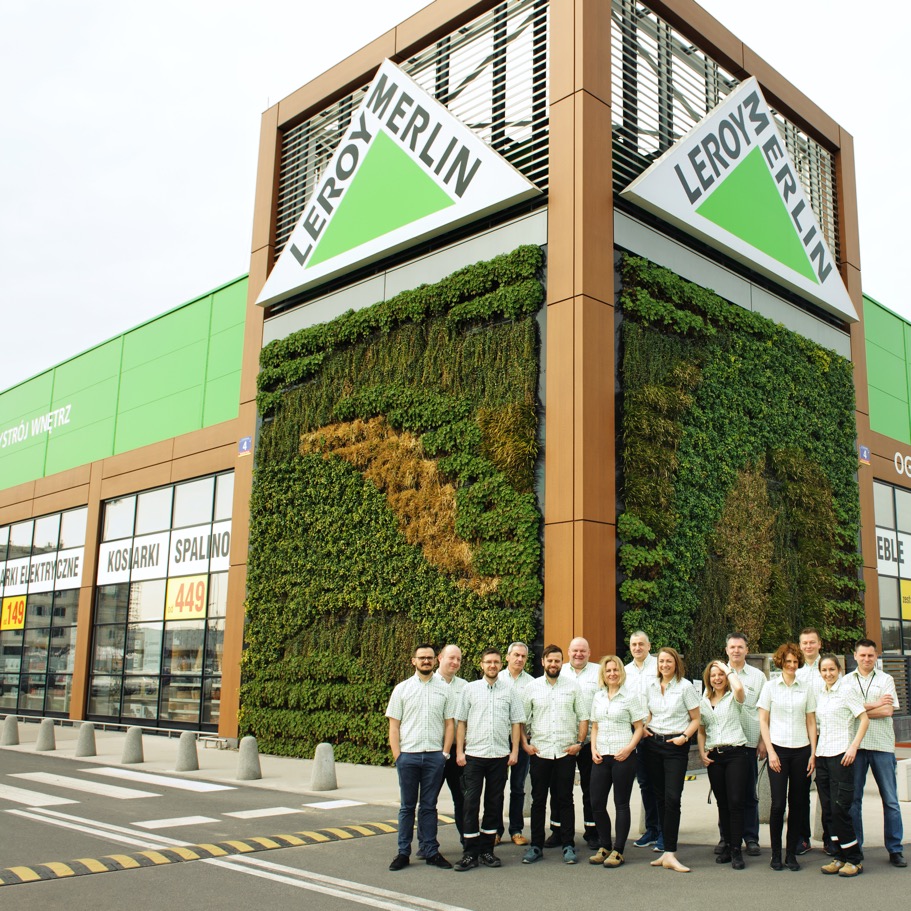 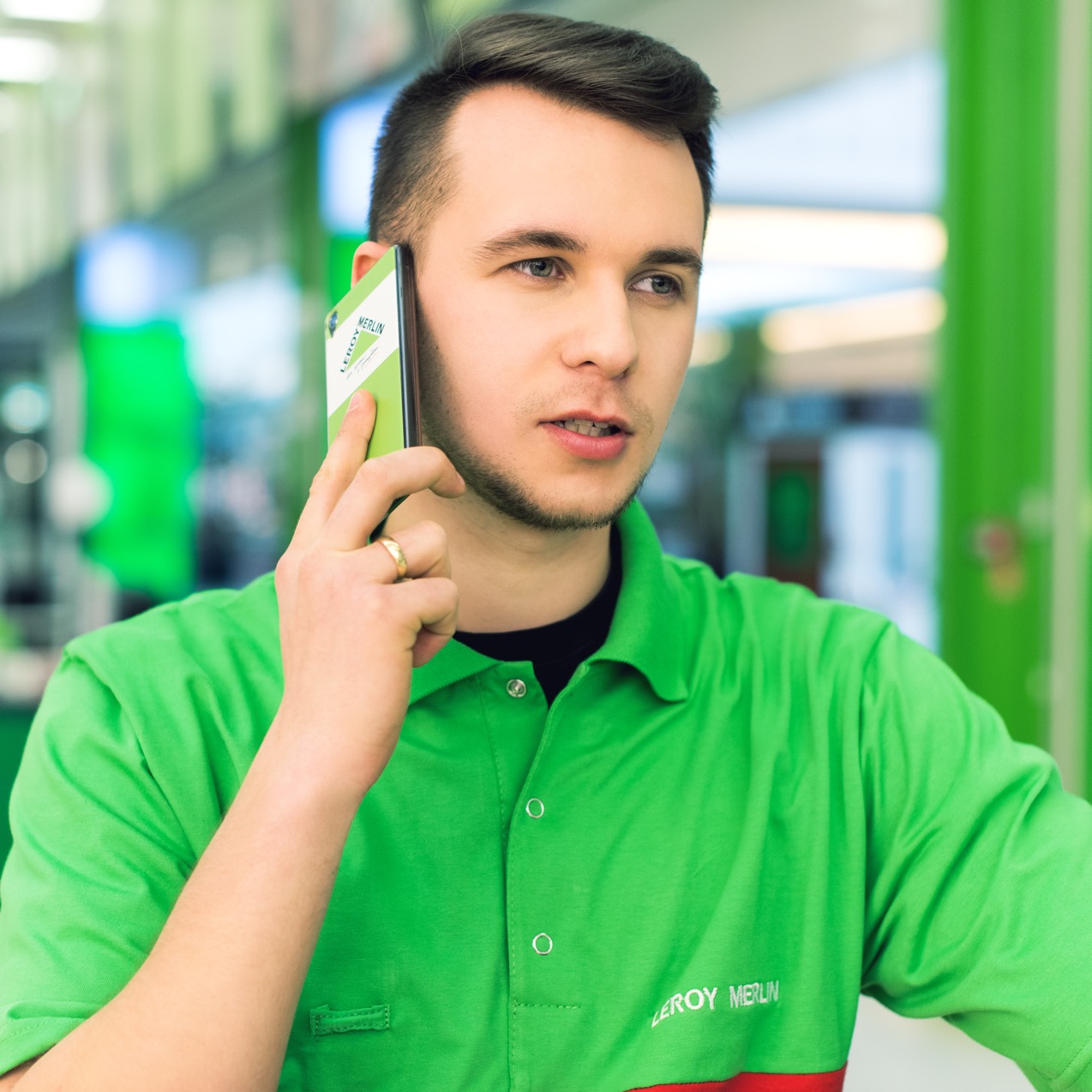 Leroy Merlin
Polska
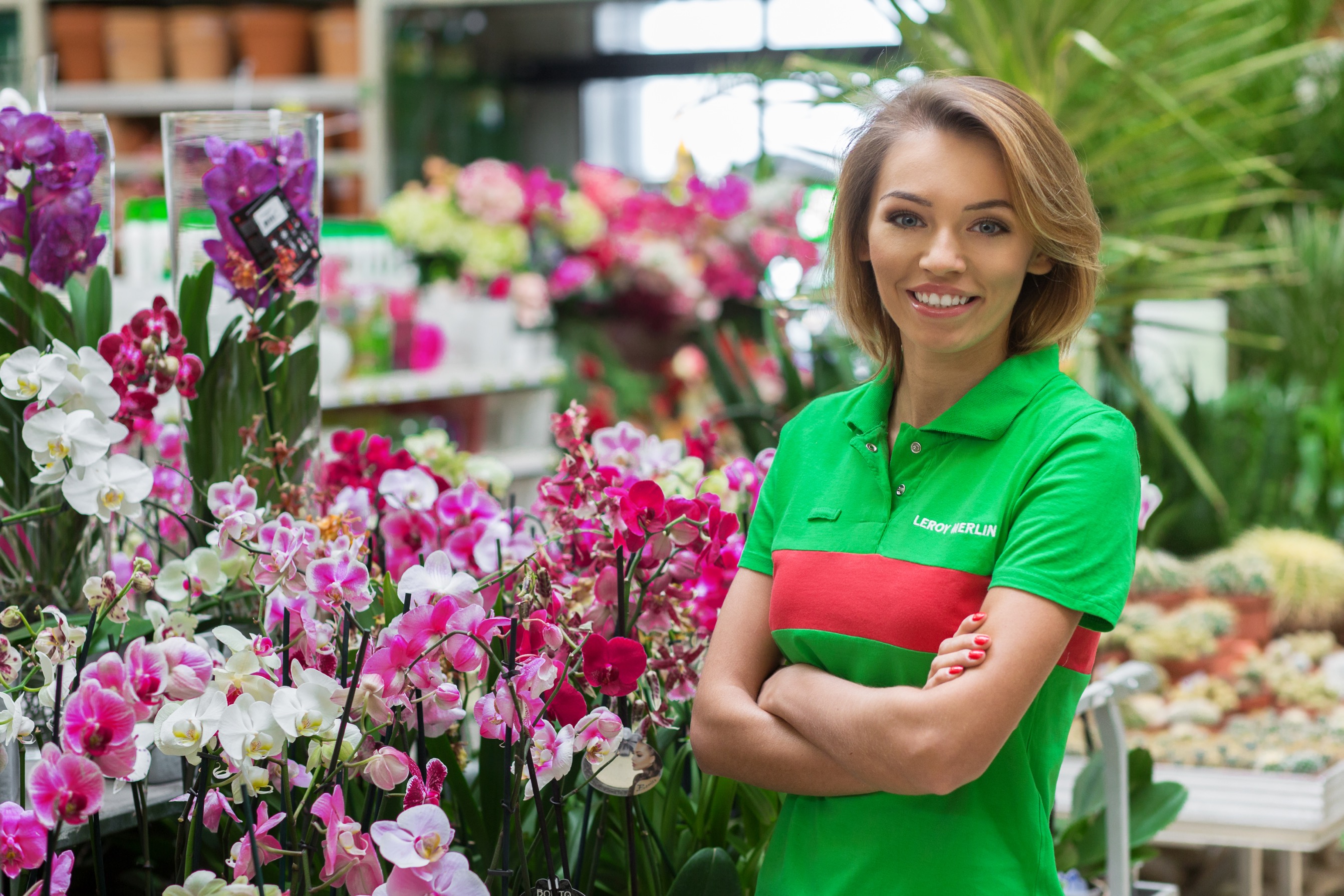 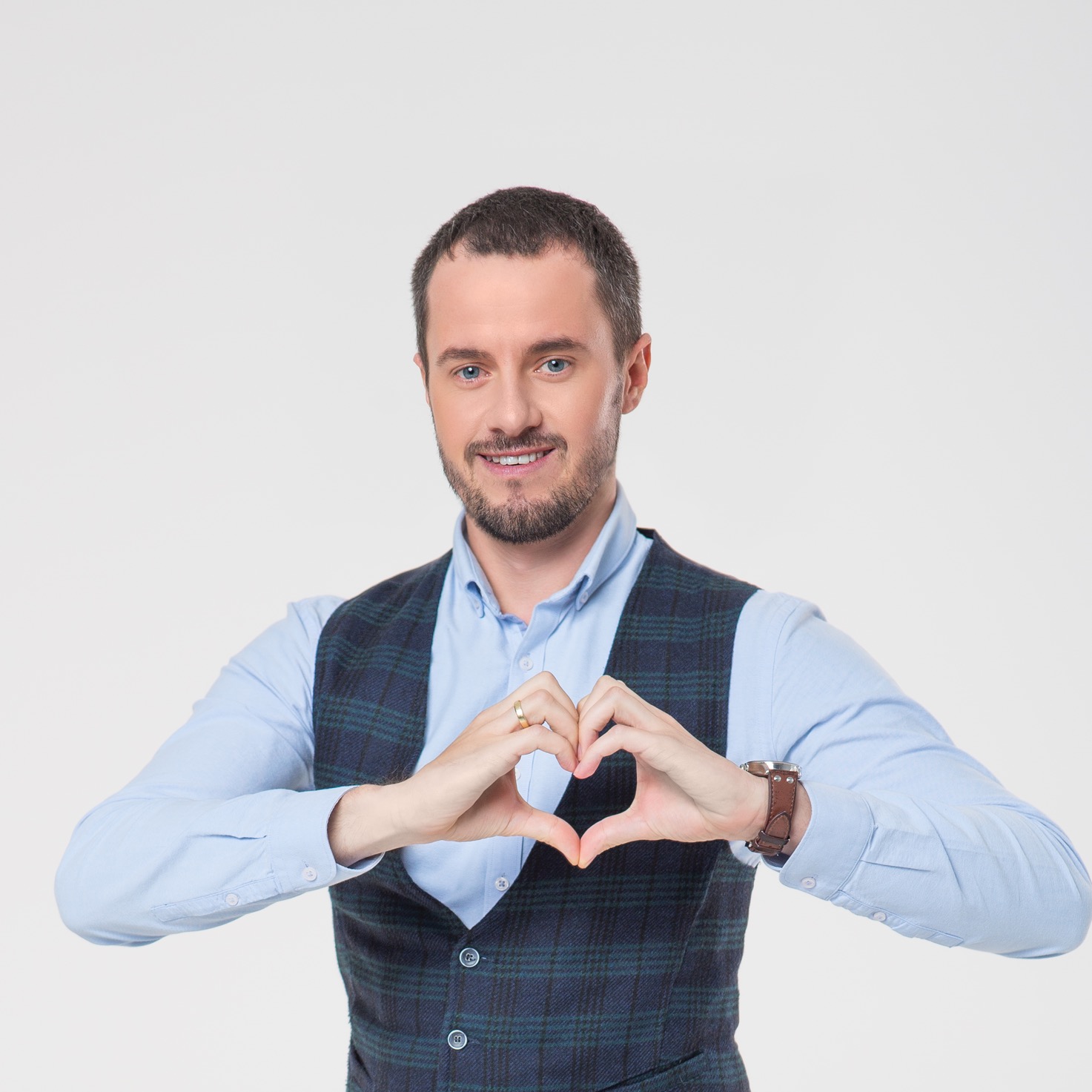 Rozwijanie kompetencji absolwentów UwB w odpowiedzi na potrzeby LM
Leroy Merlin na Świecie!
100
Lat
 tradycji
13
Krajów
464
Sklepy
1923
1960
1979
1989
1996
2006
2018
Adolf Leroy i Róża Merlin otwierają na północy Francji sklep z materiałamiz amerykańskiego demobilu. Sprzedają materiały budowlane, drzewo, taczki, łopaty, motyki.
Spółka przyjmuje nazwę LEROY MERLIN. Jako pierwsza wprowadza bezpłatne dostawy do domu klienta.
Stowarzyszenie z grupą, należącą do rodziny Mulliez (AFM).
Otwarcie pierwszego sklepu w Hiszpanii - początek
międzynarodowego rozwoju.
Pierwszy sklep Leroy Merlin w Polsce - w Piasecznie.
Powstanie ADEO, skupiającej sklepy branży budowlanej, 
w tym Leroy Merlin.
62 sklepy Leroy Merlin w Polsce.
HISTORIA LEROY MERLIN
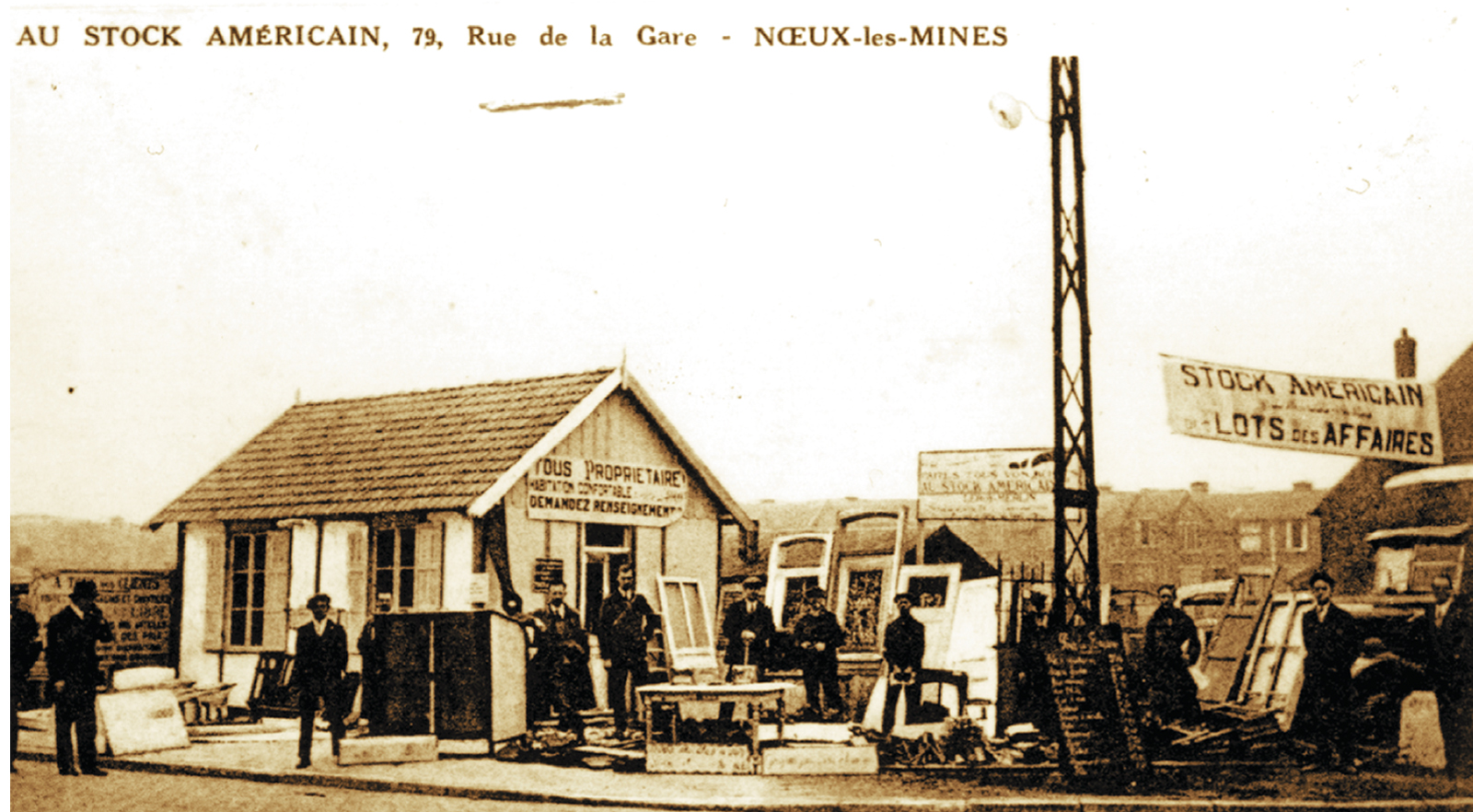 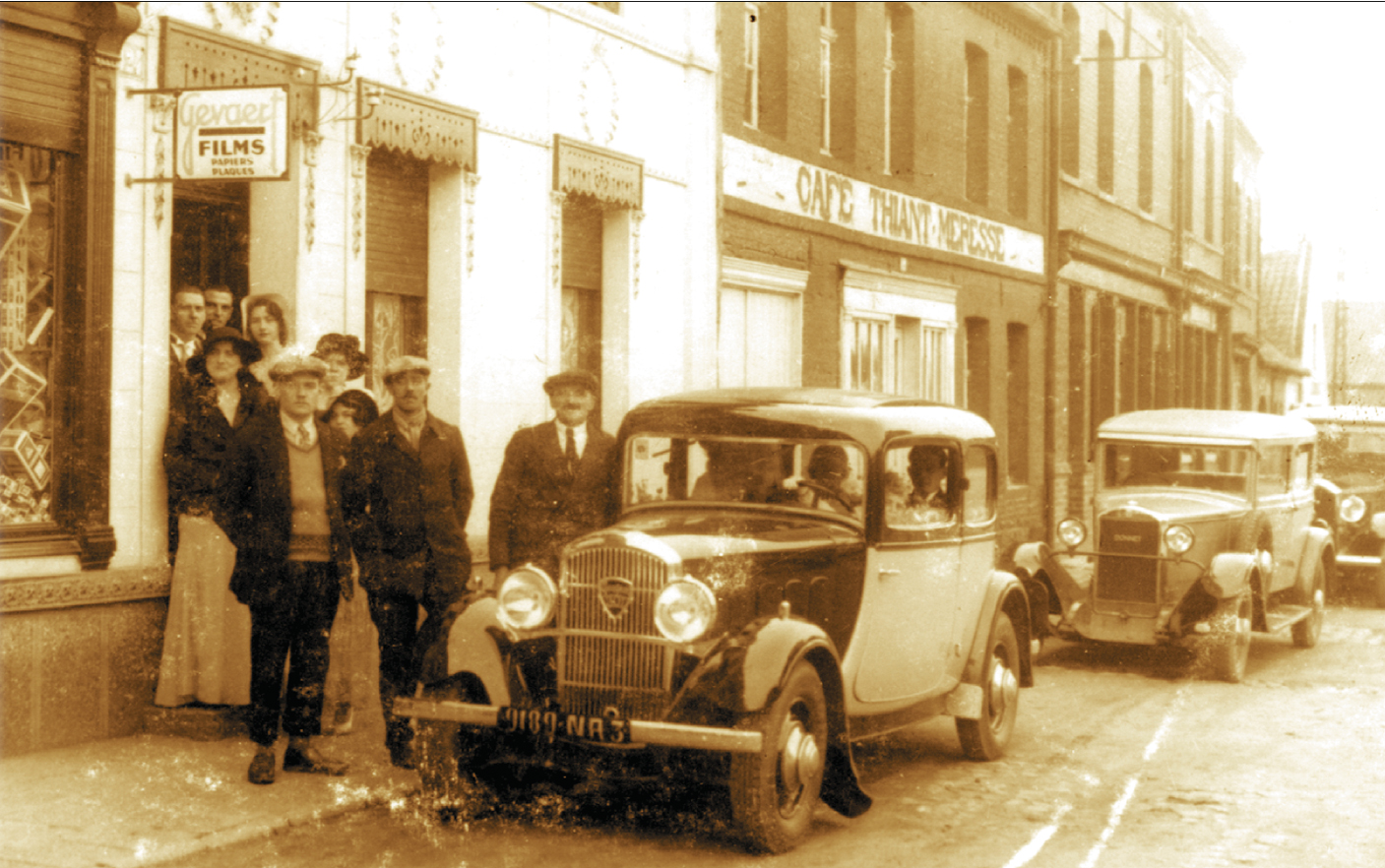 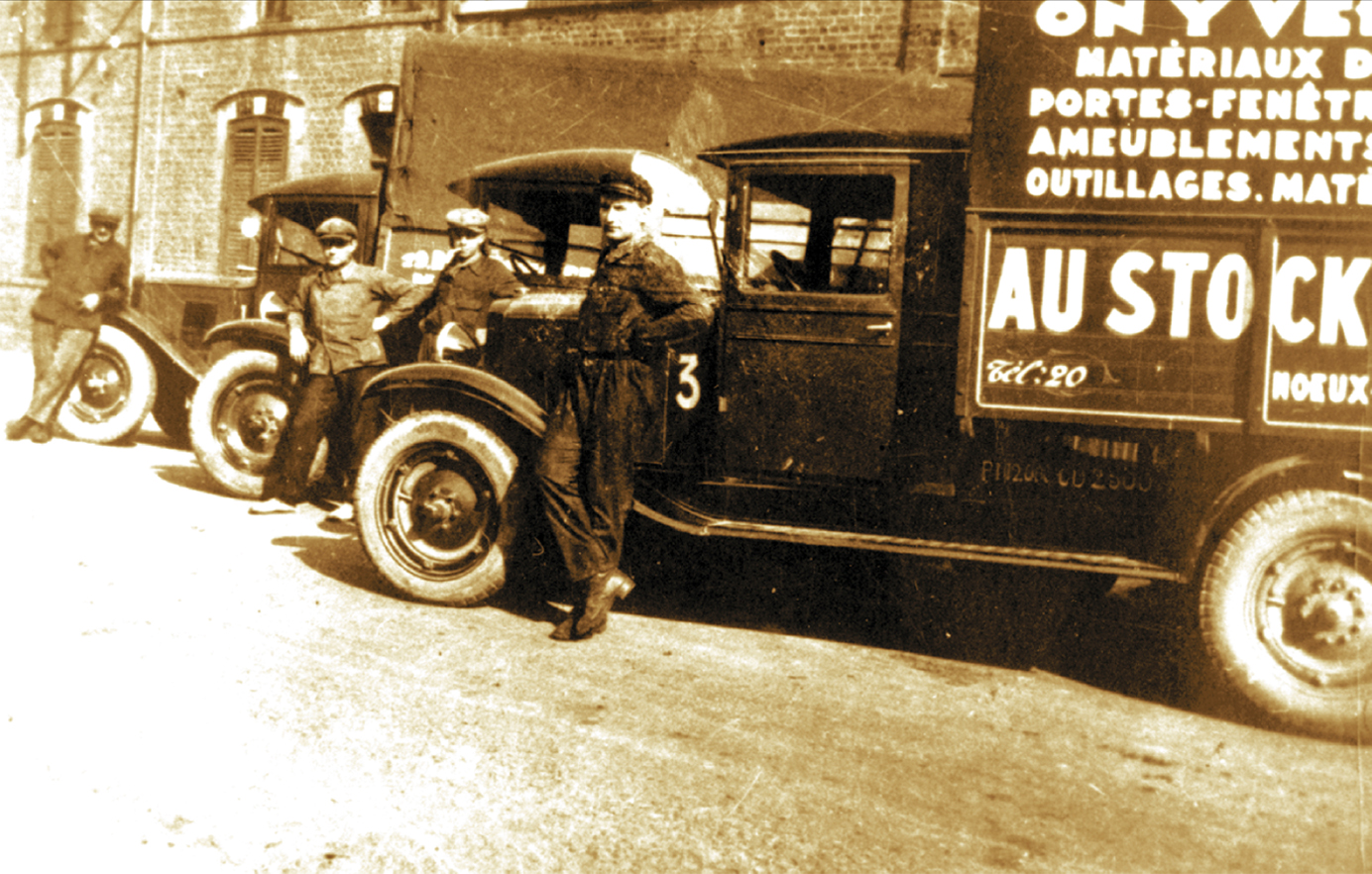 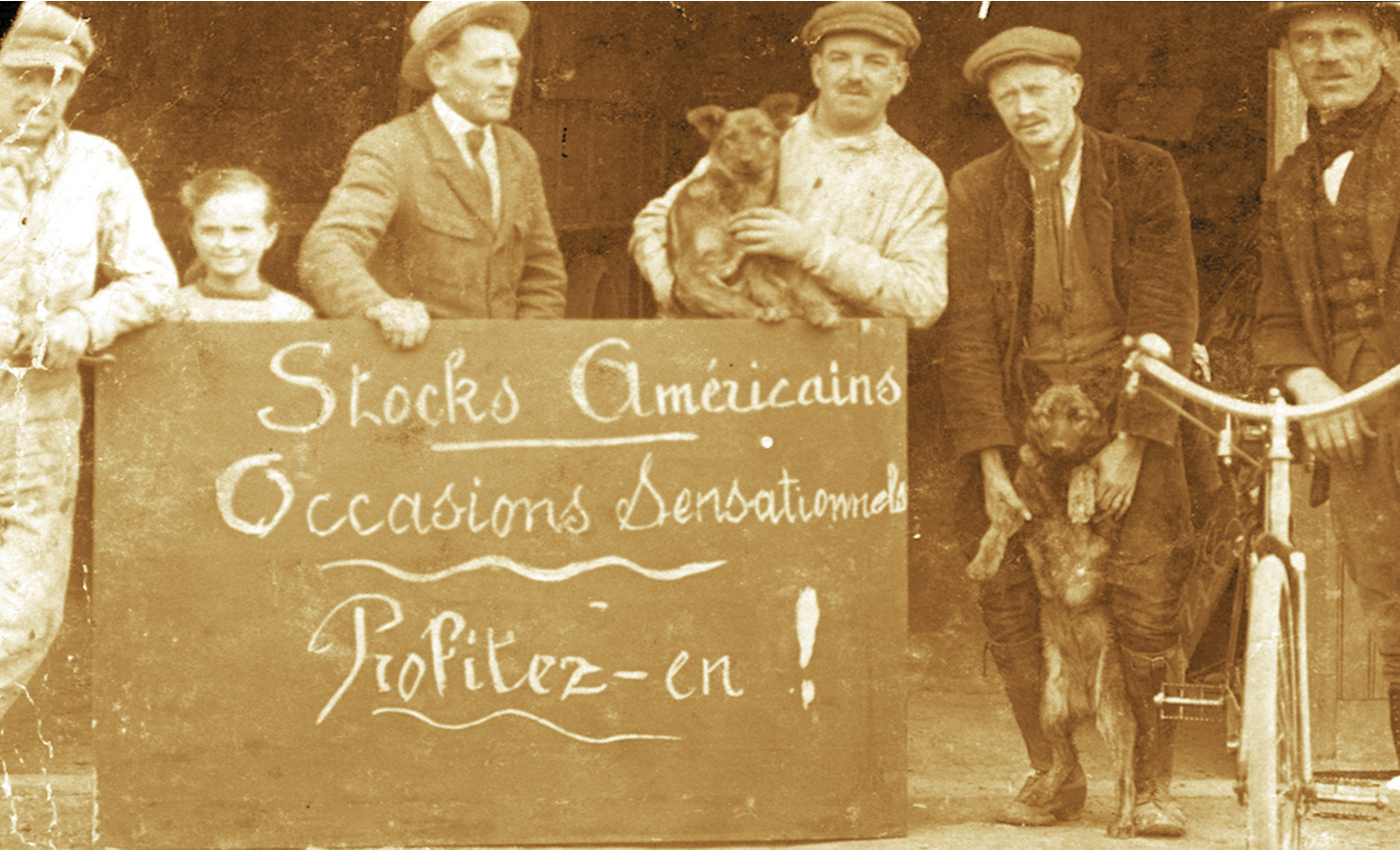 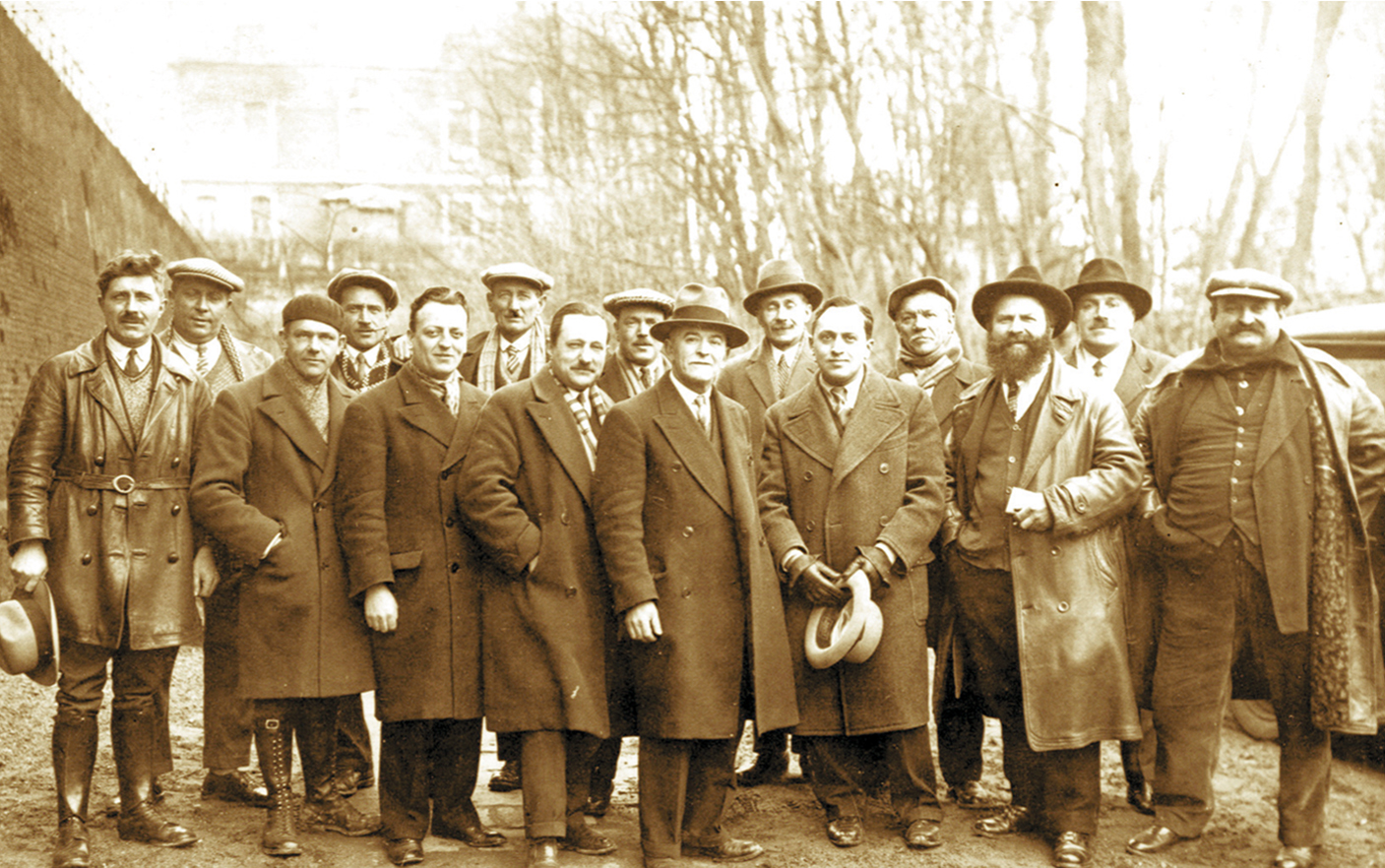 62
Sklepy
35
milionów klientów
Rocznie
11
tysięcy 
Pracowników
LEROY MERLIN W POLSCE
Dobra atmosferaWspółpracaSzacunek
WiedzaKompetencjeOdpowiedzialność
Satysfakcja klientaDobre zarządzanieMotywacja
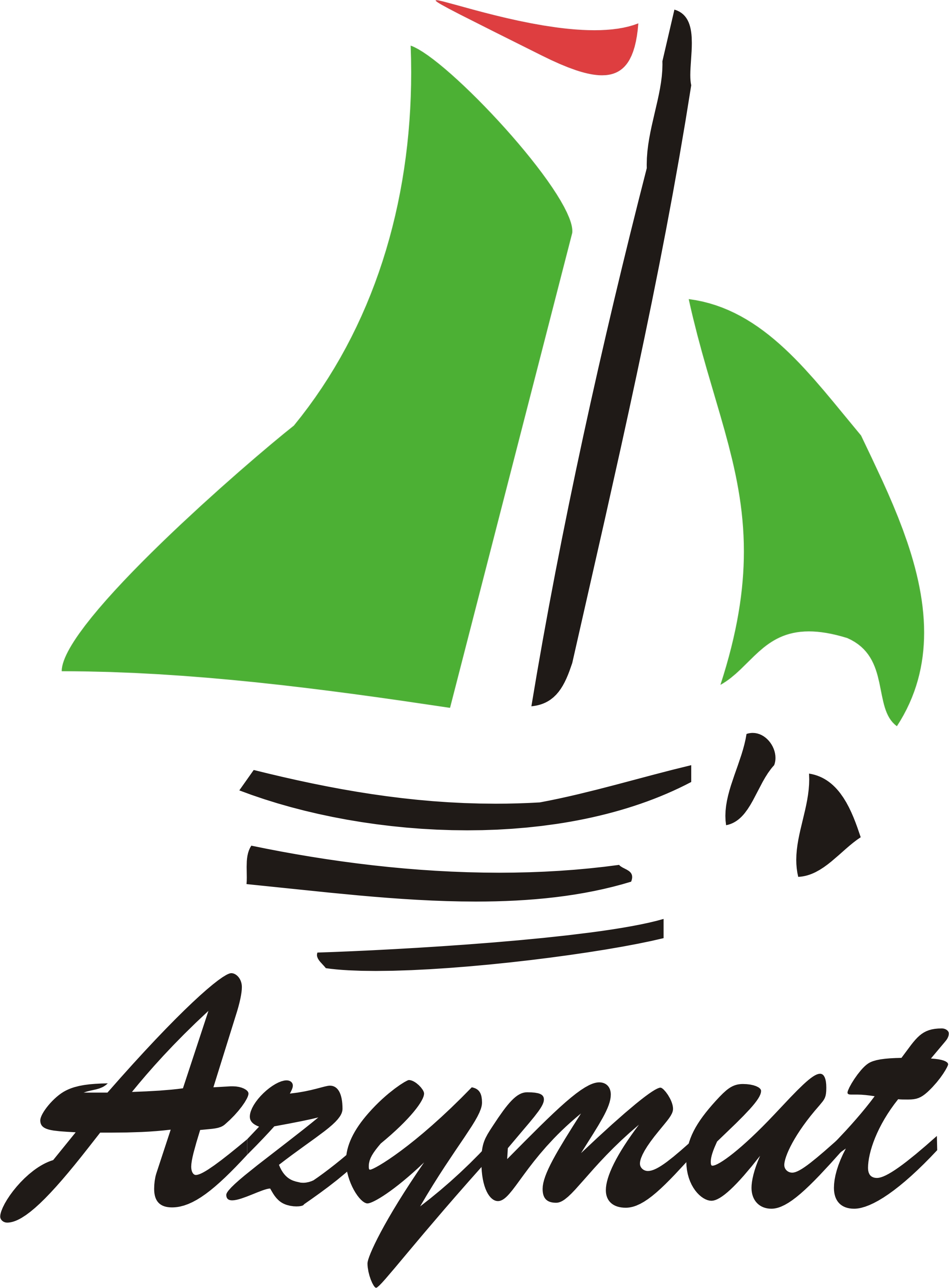 NASZE WARTOŚCI
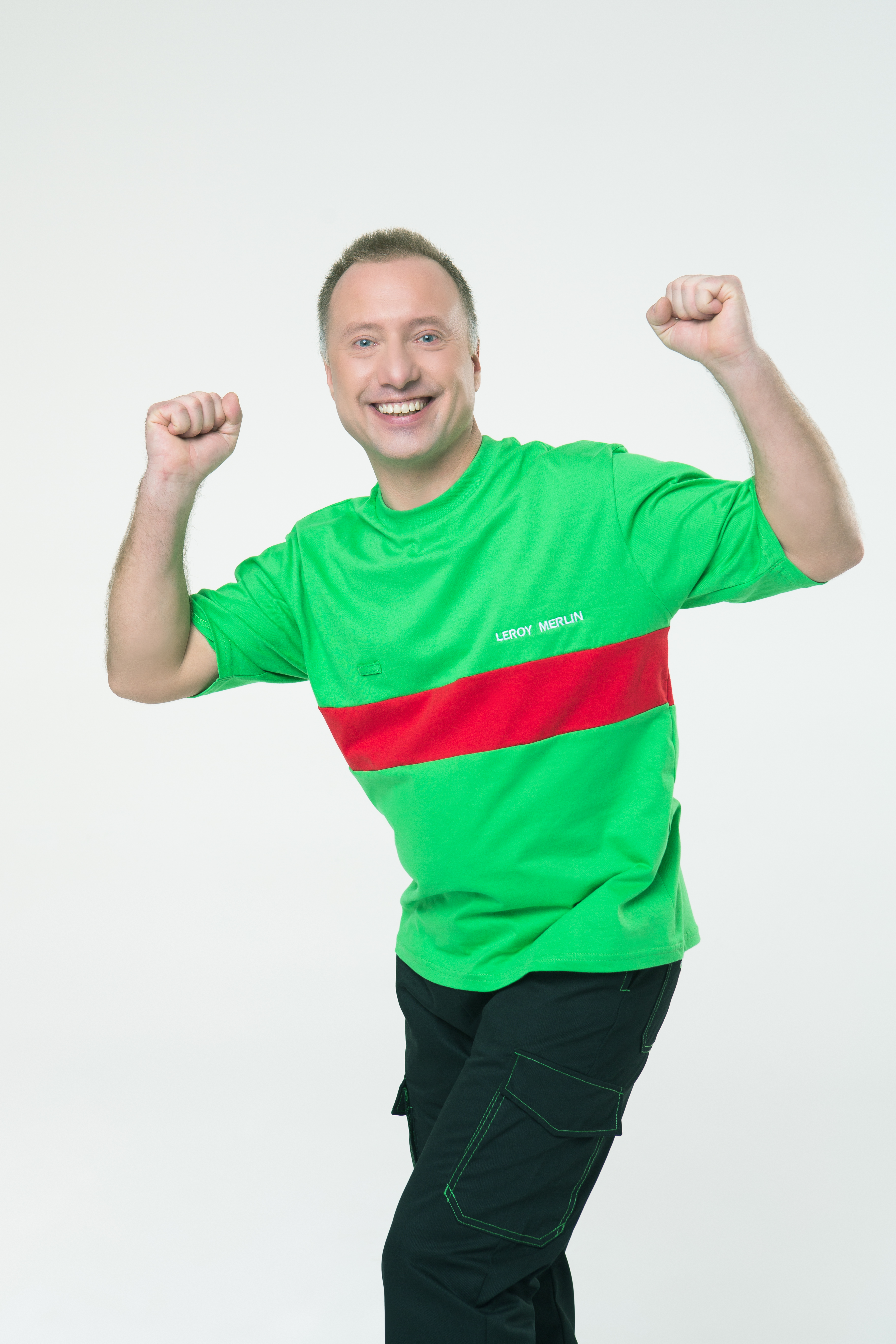 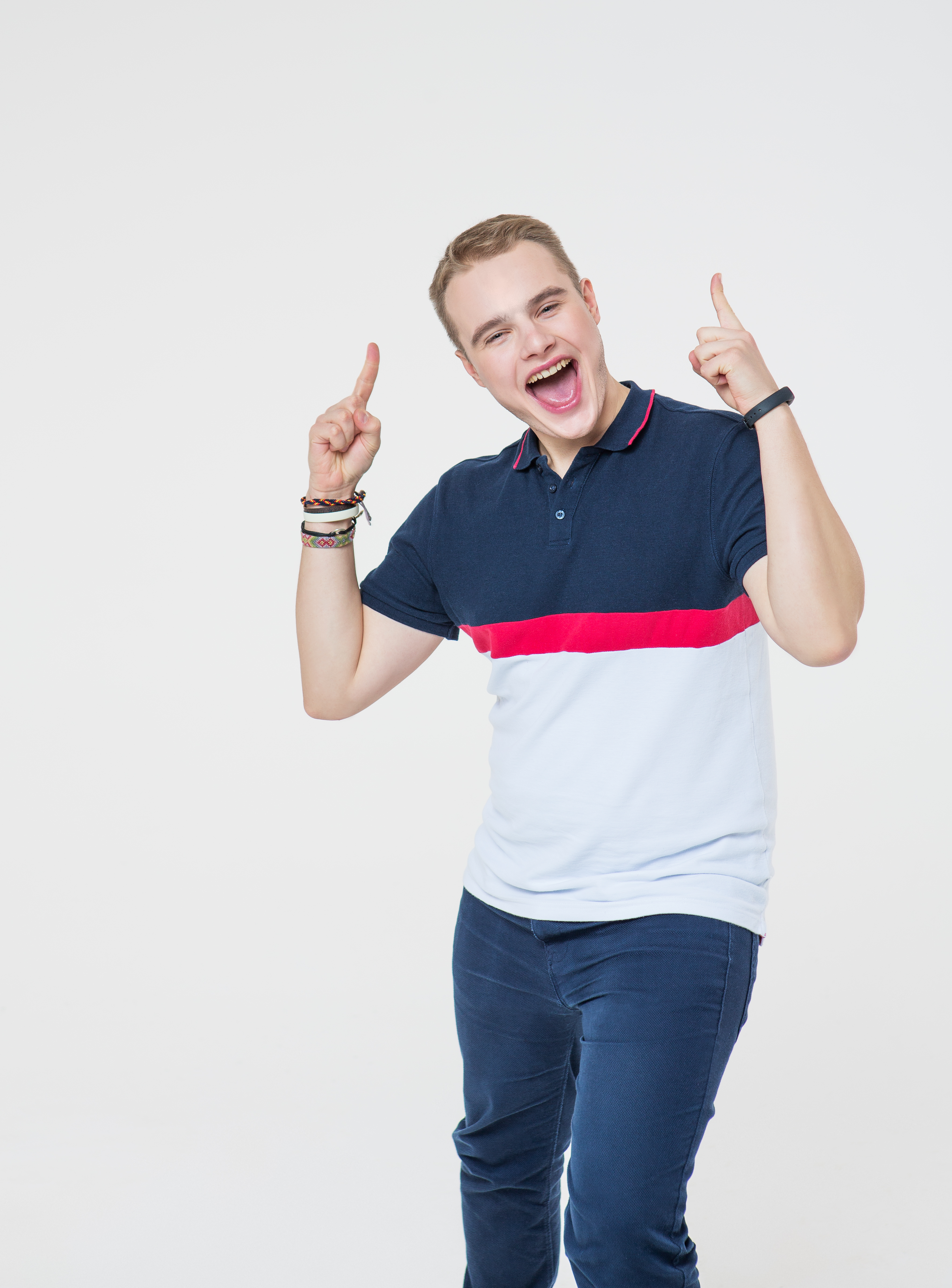 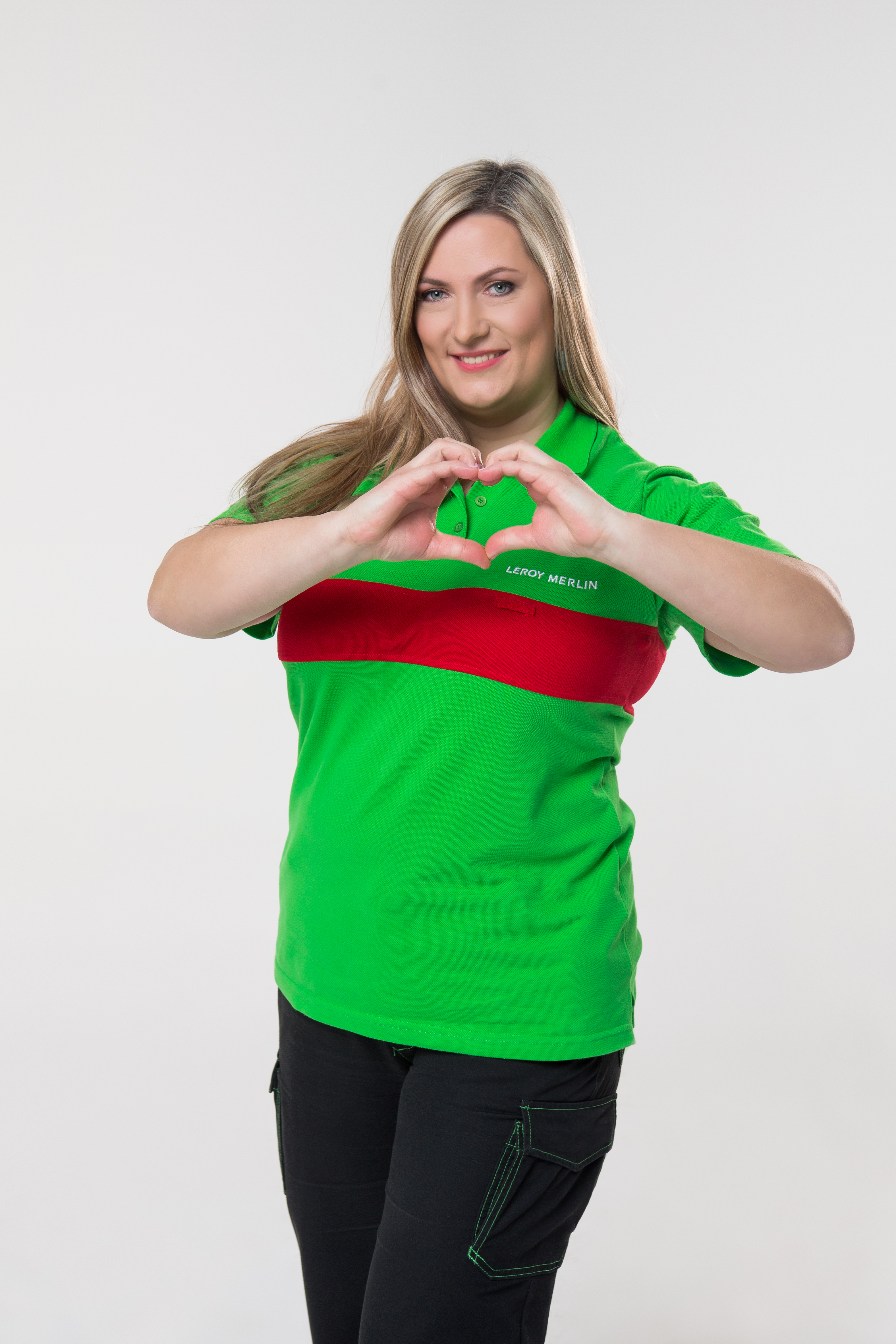 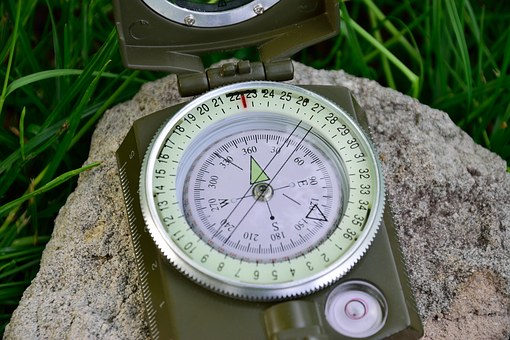 Kogo szukamy?
Role i Odpowiedzialności w organizacji
Wskazuje kierunek rozwoju, określa granice, wyznacza standardy
Decyduje, wyjaśnia kierunek, określa zasady, zapewnia zasoby, definiuje okazje
Kieruje, zleca, egzekwuje, rozwija
Koordynuje, usprawnia, aktualizuje, uczy
Realizuje, proponuje usprawnienia, buduje relacje z klientami
[Speaker Notes: Tu należy podkreślić kolejną zmianę-uproszczenie iż każdy poziom posiada swój arkusz kompetencyjny tj mamy tylko 5 arkuszy w całej organizacji. Oznacza to większą odpowiedzialność i rolę menedżera jak również samego pracownika w planowaniu celów rozwojowych i biznesowych]
Model Kompetencji
PROFESJONALIZM
SKUTECZNOŚĆ BIZNESOWA
KONCENTRACJA NA KLIENCIE
ROZWIJANIE SPOŁECZNOŚCI
PRZYWÓDZTWO
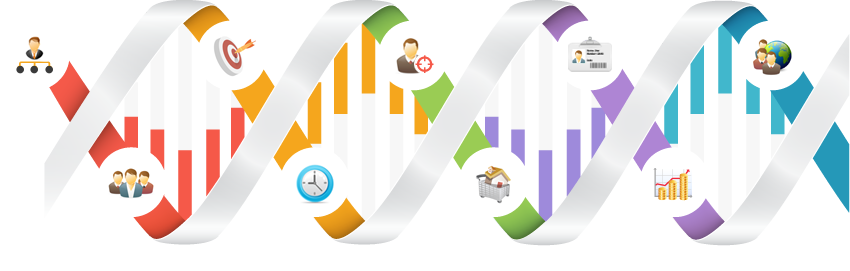 5 Kompetencji
[Speaker Notes: Slajd podsumowujący aby pracownicy zapamiętali 5 kompetencji i 4 obszary celów
Podsumowanie:
By sprostać wyzwaniom jakie stawia przed nami rynek, musimy:
Być odpowiedzialni, samodzielni i kreatywnie poszukiwać rozwiązań,
by spełnić oczekiwania naszego klienta zewnętrznego i wewnętrznego,
Dzięki ciągłemu podnoszeniu naszych kompetencji, uczeniu się i
Doskonałej komunikacji
Będziemy osiągać wszystkie cele wynikające z założeń firmy.]
Po co wdrożyliśmy taki model kompetencji?
Wzmocnienie realizacji strategii firmowej i wynikających z niej założeń sklepu.
1. Zapewnienie rozwoju LM Polska poprzez koncentrację na priorytetach i  realizację celów biznesowych
2. Jednolite standardy wymagań wobec ról i stanowisk 
3. Spójne kryteria i narzędzia w procesach od rekrutacji przez ocenę i rozwój pracownika
4. Tworzenie atrakcyjnego miejsca pracy przez rozwój stanowiskowy każdego pracownika
5. Promowanie postaw Przywódcy i Przedsiębiorcy
[Speaker Notes: Slajd powtórzony z części jaką prowadził DS. dla pracowników którzy nie mogli uczestniczyć w spotkaniu z DS..
Ad. 1 nowy model został zbudowany w oparciu o priorytety: 5 kompetencji kluczowych dla wszystkich stanowisk oraz celach stawianych w 4 obszarach
Ad 2. wymagania i oczekiwania są ściśle powiązane z opisem stanowiska tj odpowiedzialnością  z niego wynikającą.
Nie mam już arkuszy przypisanych do stanowiska (np. wcześniej DK, Kasjer, Informatyk, Logistyk mieli inne arkusze, dziś mamy jeden arkusz z kluczowymi wskaźnikami dla stanowisk na poziomie wykonawczym).
Ad. 3 Mamy model kompetencji w którym 5 kompetencji jest kluczowe i diagnozowane w procesie rekrutacji, rozwoju oraz w procesie PRO (roczna rozmowa). Dotychczas nie mieliśmy  takiej spójności, kompetencje i wskaźniki jakie ocenialiśmy nie były takie same we wszystkich procesach (jest to odpowiedź na głos pracowników)
Ad 4 Każdy pracownik będzie miał plan rozwoju na stanowisku – wynika on z ocenionego arkusza kompetencji na stanowisku
Ad 5.  Stawiamy na postawy i zachowania przywódcy i przedsiębiorcy tj branie odpowiedzialności za realizację celów, stawianie sobie ambitnych wyzwań, SAMODZIELNOŚĆ (samo przewodzenie) oraz inicjatywę i poszukiwanie rozwiązań
Ad 6. System został oparty na priorytetach, jest prościej, a co za tym idzie szybciej, mniej czasu poświęcamy na wypełnienie aplikacji, więcej na partnerski dialo]
Struktura zatrudnienia w LM Białystok - wykształcenie
60% UwB
24%
UwB
42% zatrudnionych
32% zatrudnionych 
z wyższym wykształceniem
16%
UwB
Jak absolwenci odpowiadają na potrzeby LM?
Jaka jest nasza odpowiedź?
Onboarding – błyskawiczne wdrożenie
Otwarta rekrutacja do programów rozwojowych
Programy rozwojowe – realna szansa na awans
Onboarding –  efektywne wdrażanie w rolę w przedsiębiorstwie
Opiekun stażu
Elearningi i warsztaty tematyczne
Zadania wdrożeniowe
Podsumowania cząstkowe
Otwarta Rekrutacja do programów rozwojowych– dlaczego?
Odpowiedź na potrzeby pracowników wyrażone w Badaniu Satysfakcji Pracowników
Przekazanie odpowiedzialności za własny rozwój w ręce pracownika
Zdynamizowanie rozwoju pracowników - zasilenie planu sukcesji, identyfikacja potencjałów
Stworzenie przestrzeni będącej generatorem innowacji w obszarze biznesowym
Programy rozwojowe
Mój pomysł na biznes – projekt biznesowy
Development Center
Indywidualny plan rozwoju
 Cykl warsztatów rozwijających kompetencje miękkie
Zadania wdrożeniowe
Prezentacja projektu przed Dyrektorem i Kierownikami Sklepu
Podejmując decyzję o otwarciu ścieżki rozwojowej bazujemy na ambicji pracownika, poziomie realizowanych codziennych zadań/postawie i planach rozwojowych firmy
70% - praca własna
20% - uczenie się od innych
10% - uczenie się formalne
Klucz do sukcesu absolwenta?
Moje dlaczego
Doświadczenie w realizacji projektów
Dziękuję